ÖĞRENME STİLLERİ
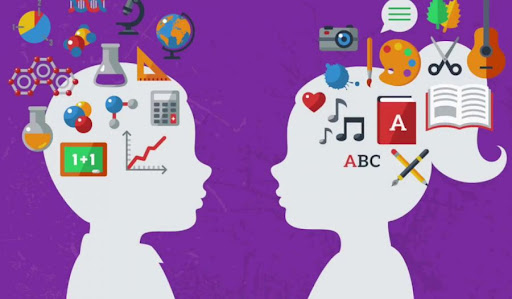 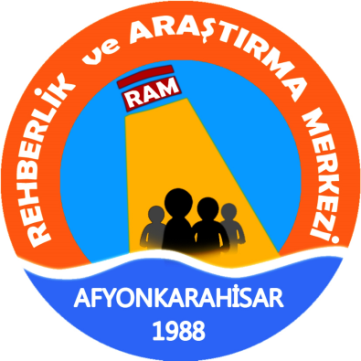 0272 214 45 56
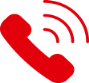 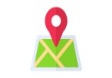 Sümer Mh. Kurtuluş Cd. No48/2 İç Kapı No:C Merkez/AFYONKARAHİSAR
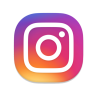 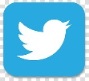 @Afyon_RAM
afyonram
Öğrenme Stili Nedir ?
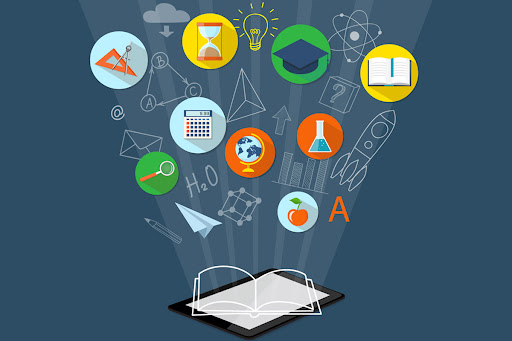 Öğrenme stili; öğrencinin öğrenmeye hazırlanma, öğrenme ve hatırlama aşamalarında diğerlerinden farklı yollar kullanmasıdır.
Öğrenme Stilini Belirleyen Temel Faktörler
Mizaç
Tarz
İlgi Alanları
Yetenekler
Çevre 
Zaman
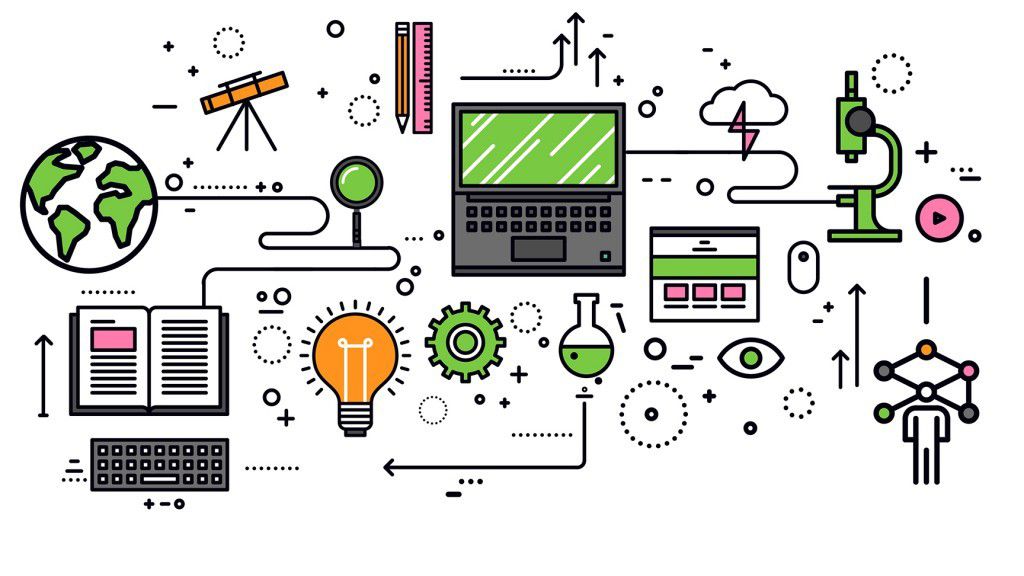 Mizaç
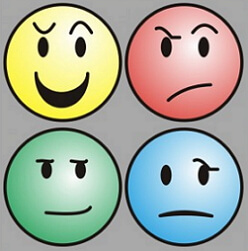 Dünyaya bakış açımız, felsefemiz, doğuştan var olan, geliştirilebilen ve değiştirilemeyen özelliklerdir. Mizaç kısaca, insanların bir çalışma, iletişim kurma ve öğrenme yoludur.
Tarz
Her bireyin kendine özgü hareket etme, yaşama, düşünme ve öğrenme tarzı vardır.
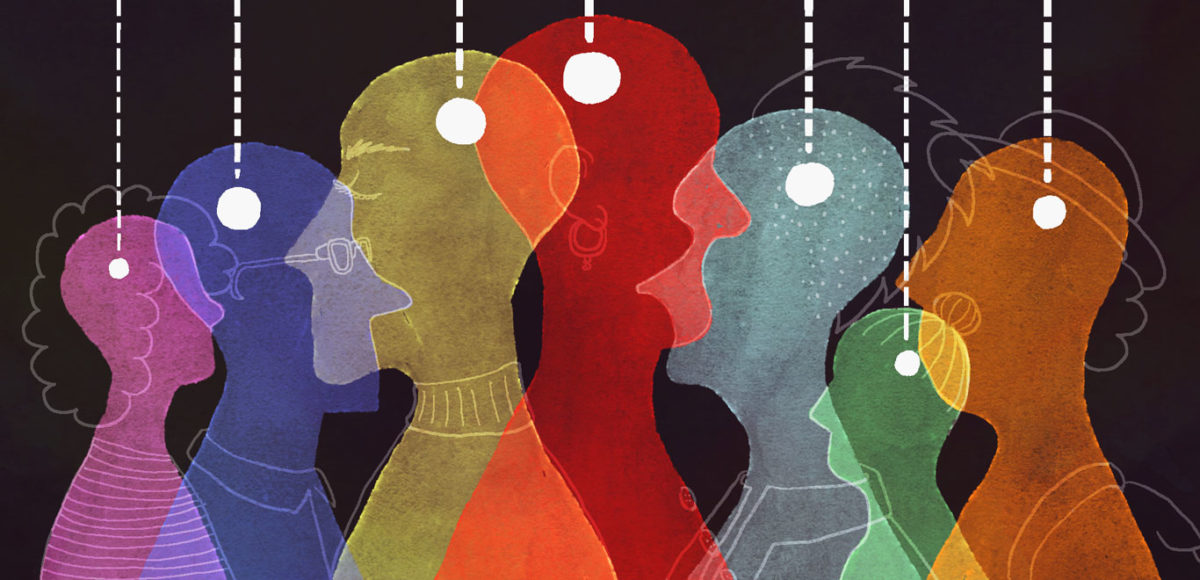 İlgi Alanları
Bireyin özellikle ilgi duyduğu ve yaparken zevk
aldığı alanlardır.
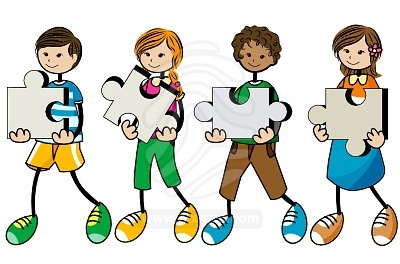 Yetenekler
Bireyin doğuştan sahip olduğu, bir şeyleri
yapabilme yetileridir
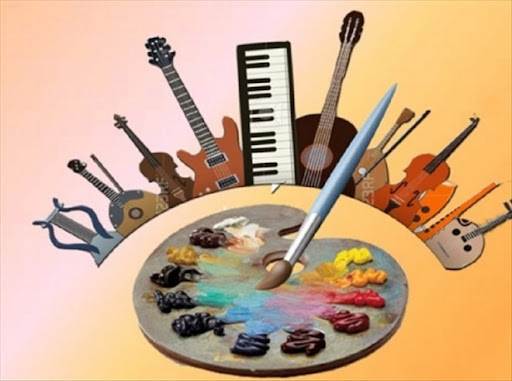 Çevre
Çocuğun oyun oynadığı ya da ev
içerisinde her hangi bir iş yaparken bulunduğu
ortamın belirlenmesi sağlanmaktadır. Bu bölüm
en çok öğretim, etkinlik veya çalışma ortamı
oluşturulmasında yararlı olmaktadır.
Zaman
Bireyin gün içerisinde çeşitli zaman dilimlerine
göre gösterdiği davranışların belirlendiği
bölümdür.
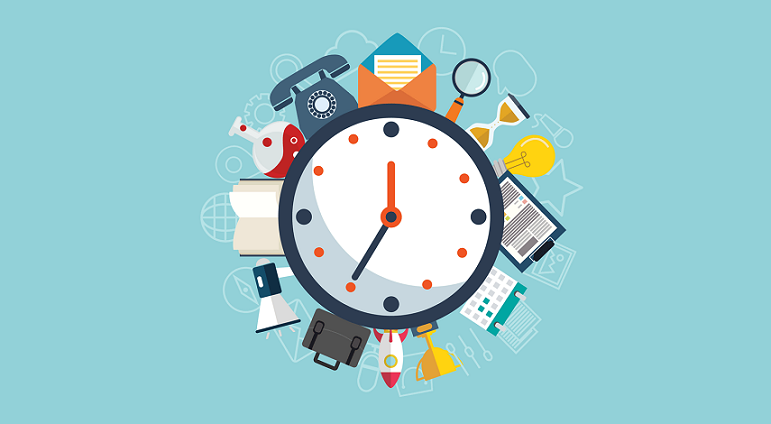 Öğrenme Stilleri
Görseller
İşitseller
Dokunsallar
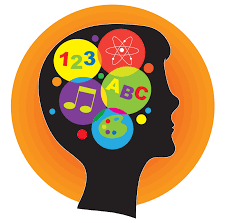 Görseller
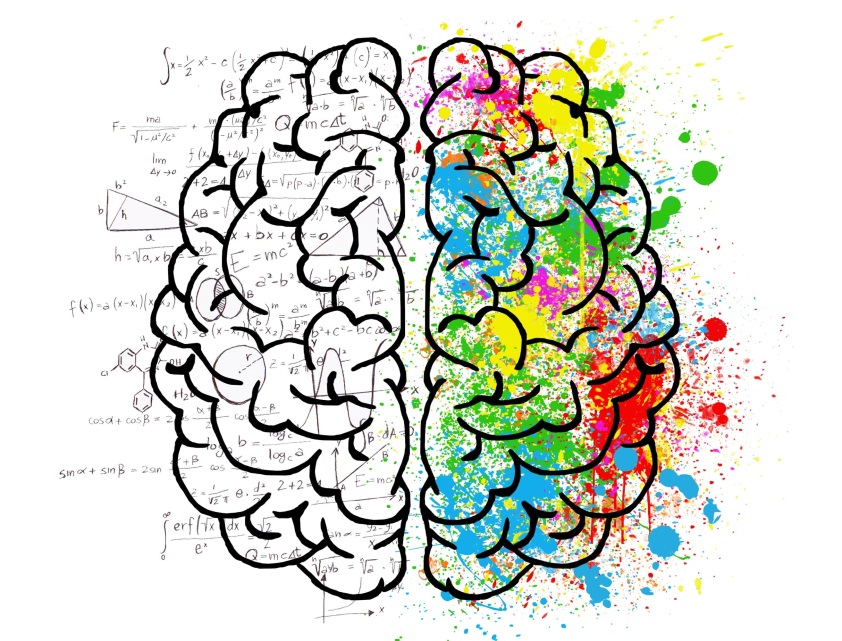 Özel yaşamlarında genellikle düzenli ve titizdirler. Karışıklık vedağınıklıktan rahatsız olurlar. Önce çalışma ortamlarını kendilerine göre düzenlerler, sonra çalışmaya başlarlar.
Görseller
Çalışma masalarındaki araç ve gereçler için (kalem, silgi, kalemtıraş, makas, zımba vb.) sabit yerler belirlerler ve onları hep aynı yerde tutarlar. Derste işlenen konuyla ilgili öğrendiklerini gözlerinin önüne getirerek hatırlamaya çalışırlar.
İşitseller
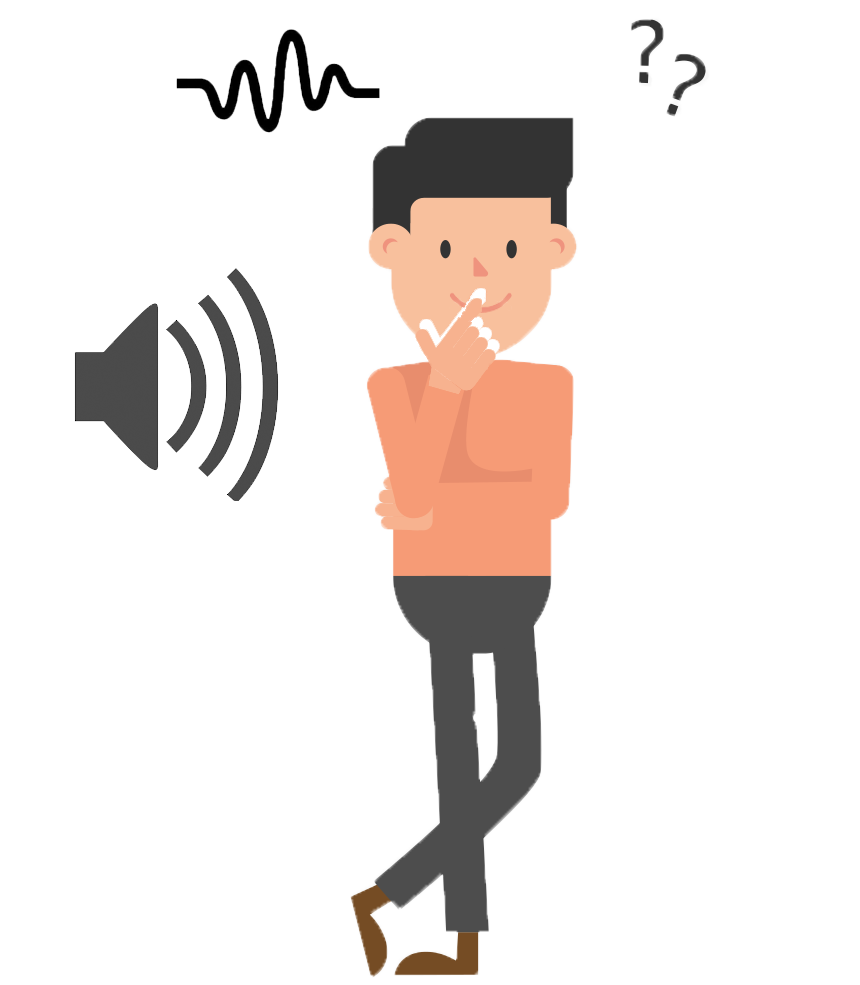 Ses ve müziğe karşı daha duyarlıdırlar. Sohbet etmeyi, birileriyle beraber çalışmayı severler.
Konuşma ve dinleme becerileri gelişmiştir. Çoğunlukla ahenkli ve güzel
konuşurlar.
İşitseller
Sessiz okuma çalışmalarından pek yararlanamazlar; o nedenle, kendilerinin duyabileceği bir sesle okumalarına izin verilmesi gerekir. Konuşarak, tartışarak ve başkalarının sözlü sunularını dinleyerek daha iyi öğrenirler. Yabancı dil derslerinde daha başarılıdırlar.
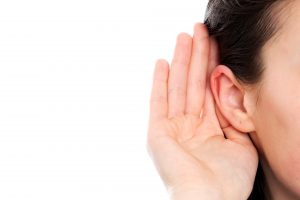 Dokunsallar
Oldukça hareketli, adeta sınıftaki yerlerinde duramayan çocuklardır. Kalıcı bir öğrenme için, ellerini kullanabilecekleri öğrenme ortamına ihtiyaçları vardır. Dokunsallar, derslik yerine laboratuar, okul bahçesi, uygulama alanı gibi ortamlarda yaparak yaşayarak daha iyi öğrenirler.
BAŞARIYI ARTIRMADA ÖĞRENME STİLLERİNİN ROLÜ
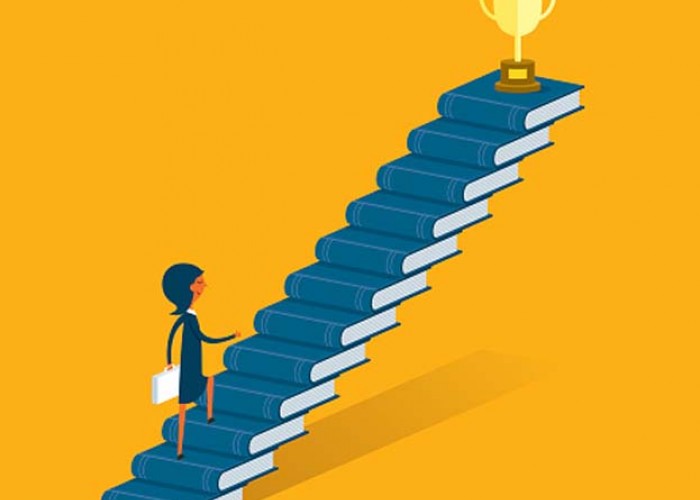 Bir öğrencinin öğrenme stilini belirleyerek gerekli düzenlemeleri yapmak öğrenci başarısını arttırır.
BAŞARIYI ARTIRMADA ÖĞRENME STİLLERİNİN ROLÜ
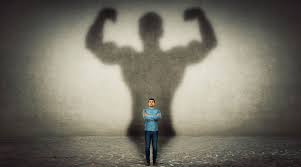 Her öğrencinin en iyi öğrendiği yol, onun öğrenme stilidir. Bir öğrencinin algılamasını, çevredeki diğer insanlarla ilişkilerini ve öğrenme çevresindeki davranışlarına etki eden bilişsel, duyuşsal ve fizyolojik yapısı, onun öğrenme stilini belirler.
DİNLEDİĞİNİZ İÇİN 
TEŞEKKÜRLER